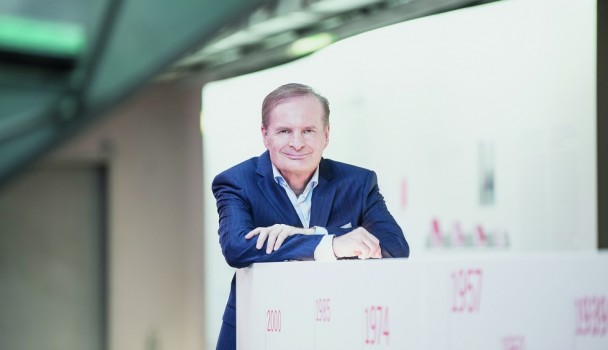 Находите время для работы, это – условие успеха. 
Находите время для размышлений. Это – источник силы. 
Находите время для игры, это – секрет молодости. 
Находите время для чтения, это – основа знаний. 
Находите время для дружбы, это – условие счастья. 
Находите время для мечты, это путь к звездам. 
Находите время для любви, это – истинная радость жизни. 
Находите время для веселья – это музыка души
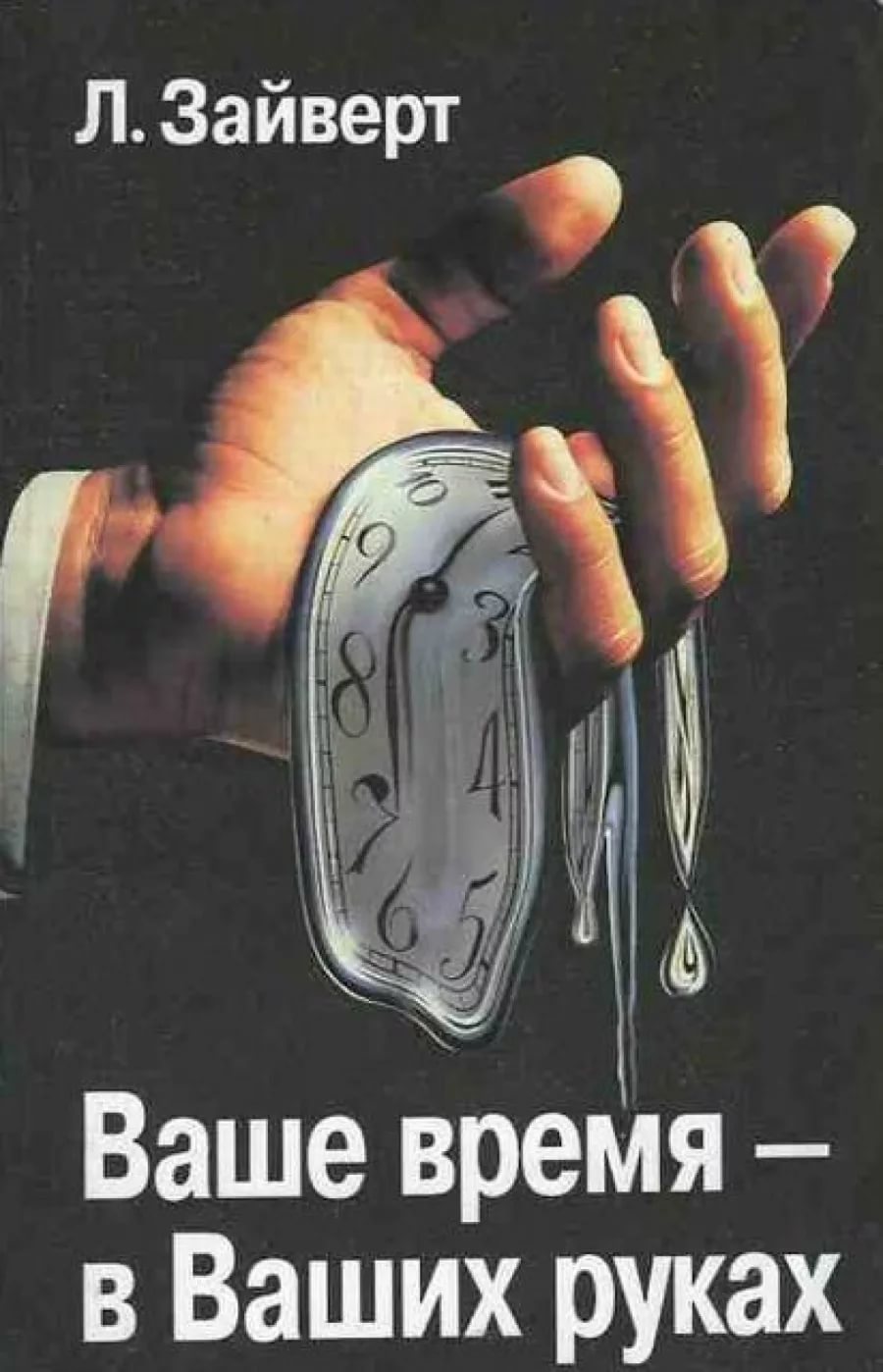 «ТАЙМ-МЕНЕДЖМЕНТ»
умение управлять временем:
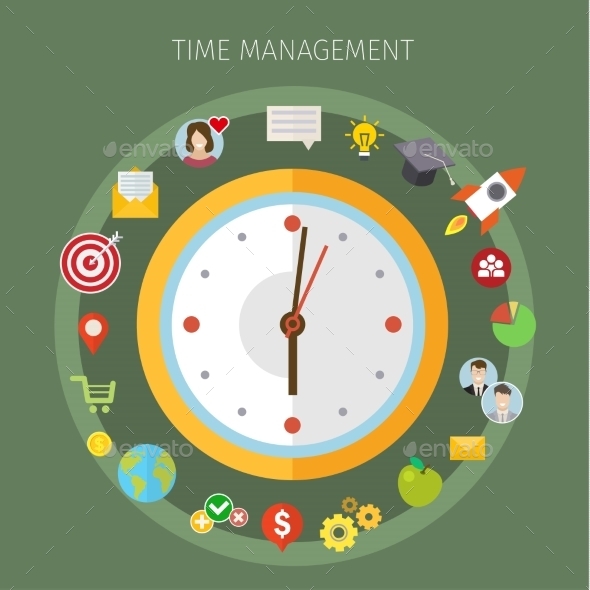 1.грамотно планировать свое время
2.правильно расставлять приоритеты 
3.вовремя осуществлять контроль за проделанной работой
4.корректировать временные рамки, отпущенный на то или иное занятие.
Анализ урока 
(учебного занятия) как внешняя экспертиза
проводится администрацией учреждения образования
преподавателями при взаимопосещении уроков. 

Самоанализ урока
(учебного занятия) как внутренняя 
экспертиза – неотъемлемая часть
работы каждого преподавателя, 
так как он стоит перед необходимостью
осмысливать свою деятельность и отвечать за её последствия.
Самоанализ урока – средство самосовершенствования учителя
Самоанализ урока дает возможность:
 - правильно формулировать и ставить цели своей деятельности и деятельности учащихся на уроке; 
-развивать умения устанавливать связи между условиями своей педагогической деятельности и средствами достижения целей;
 -формировать умения четко планировать и предвидеть результаты своего педагогического труда; 
-формировать самосознание ученика, когда он начинает видеть связь между способами действий и конечным результатом урока.
ПЛАН САМОАНАЛИЗА УРОКА
1.Характеристика класса: 
-межличностные отношения; 
-недостатки биологического и психического развития; 
недостатки подготовленности класса. 
2.Место урока в изучаемой теме:
 - характер связи урока с предыдущим и последующим уроками. 
3.Характеристика общей цели урока, конкретизируемой в задачах:
 образовательной, развивающей и воспитывающей. 
4.Характеристика плана урока: 
содержание учебного материала; 
-методы обучения; 
- приёмы обучения; 
-формы организации познавательной деятельности.
5.Как был построен урок в соответствии с планом: 
разбор этапов урока, т.е. как используемые образовательные элементы повлияли на ход урока (положительно, отрицательно), на пол учение конечного результата.
6.Структурный аспект самоанализа урока:
 - анализ каждого элемента урока; 
его вклад в достижение результата;
 - доказательства оптимального выбора каждого элемента урока. 7.Функциональный аспект: 
насколько структура урока соответствовала общей цели; 
- соответствие возможностям класса; 
- анализ стиля отношений учителя и учащихся; 
- влияние на конечный результат урока. 
8.Аспект оценки конечного результата урока: 
-формирование универсальных учебных действий на уроке;
- определение разрыва между общей целью урока и результатами урока; 
-причины разрыва; 
- выводы и самооценка
Структура урока
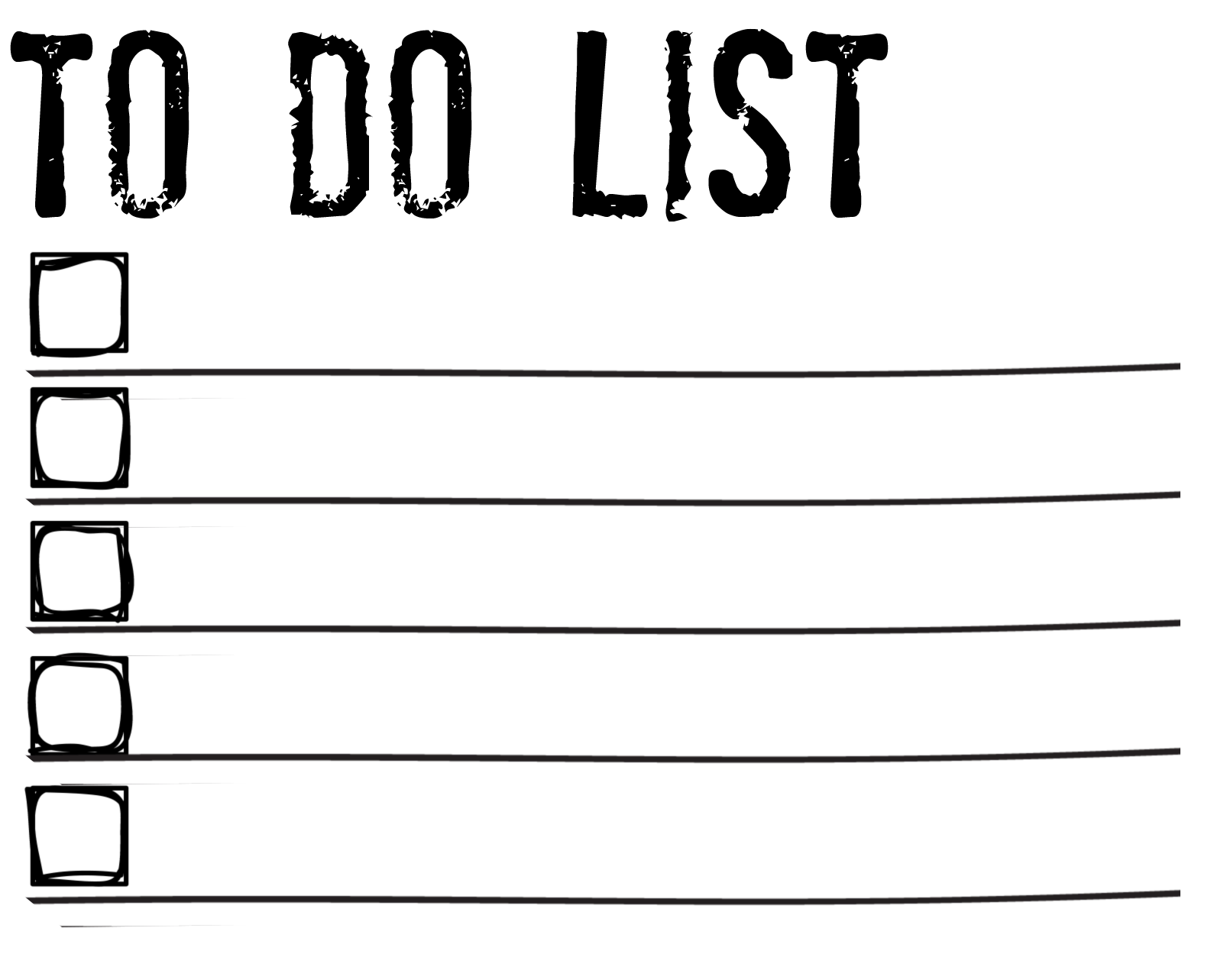 САМОАНАЛИЗ УРОКА 
Сегодняшний урок … (№) в системе уроков по теме (разделу) …. Его цель – …, к обучающим задачам урока я отнесла … , к воспитательным – … , урок был также призван способствовать развитию у учащихся …. В данном классе … , поэтому я … . Это по типу … урок, он включал в себя … этапов: …. Основным этапом был … , задачи … этапа – … , а … этапа – … . При проведении урока я ориентировалась на принципы обучения: …. Чтобы решить цель урока, я подобрала … (содержание: примеры, вопросы, задание). Материал урока оказался … (сложным, легким, интересным для учащихся). На …этапе урока я использовала … (какие?) методы обучения, потому что …. На этапе … – … (какие?) методы. В ходе урока на … этапе была организована … (индивидуальная, фронтальная, групповая, коллективная), а на … этапе … работа учащихся, потому что …. Задания … были ориентированы на развитие … учащихся. Руководство учителя при выполнении … заданий было … (пооперационным, инструктирующим), потому что …. Учащиеся имели возможность выбора …. Мне (не) удалось уложиться по времени. Распределение времени было …. Темп урока …. Мне было … (легко …) вести урок, ученики … включались в работу …. Меня порадовали … , удивили … , огорчили … (кто из учащихся?), потому что …. Записи на доске …. Наглядный материал (другие средства обучения) …. Цель урока можно считать: …, план урока: …, материал …; я полагаю, что (все) научились …, потому что …. Домашнее задание (не) вызовет затруднения у … учеников, потому что …. В целом урок можно считать ….